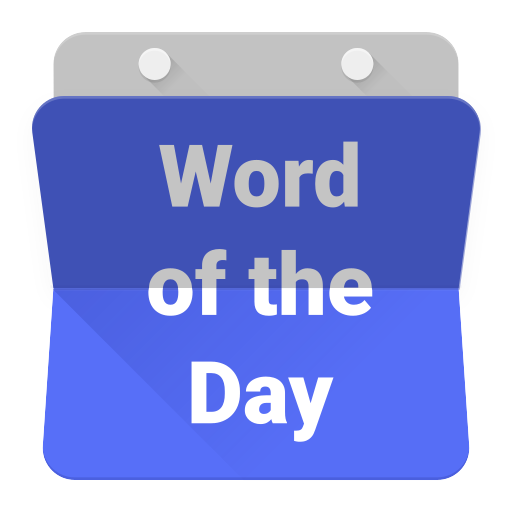 les
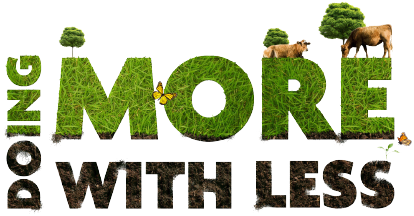 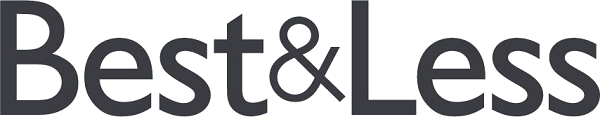 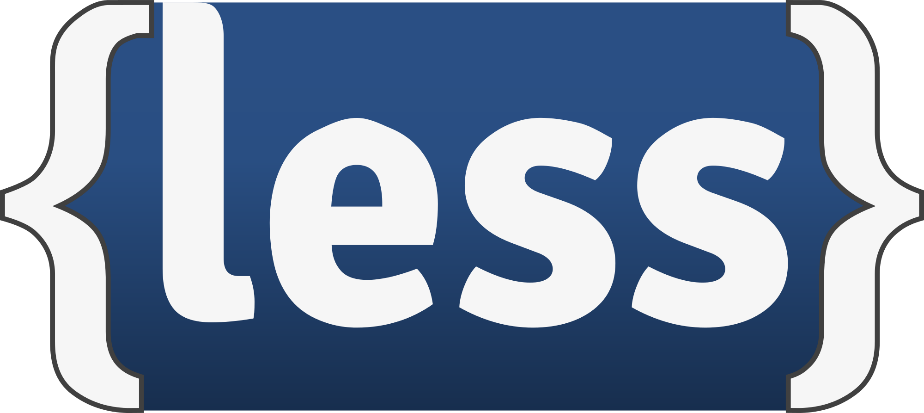 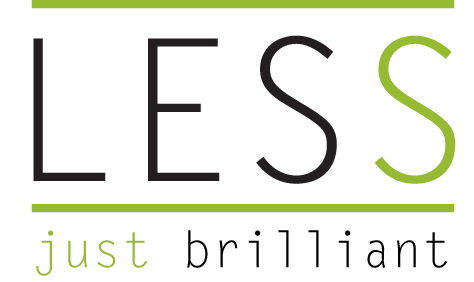 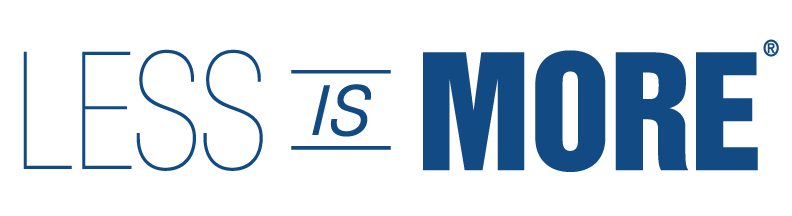 les
You are probably thinking that “les”, pronounced “less”,  is the Indonesian word for “less”, right ? I can understand, more or less, how you concluded that!
Unfortunately, the noun “les” describes a non-academic course or classes that one undertakes.
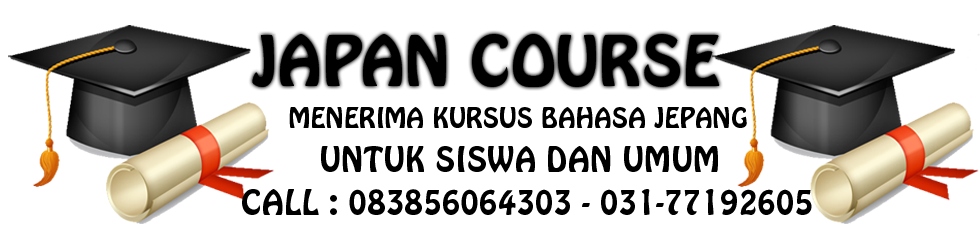 les
By far the most popular type “les” in Indonesia are “les Bahasa Inggris” or English language lessons.
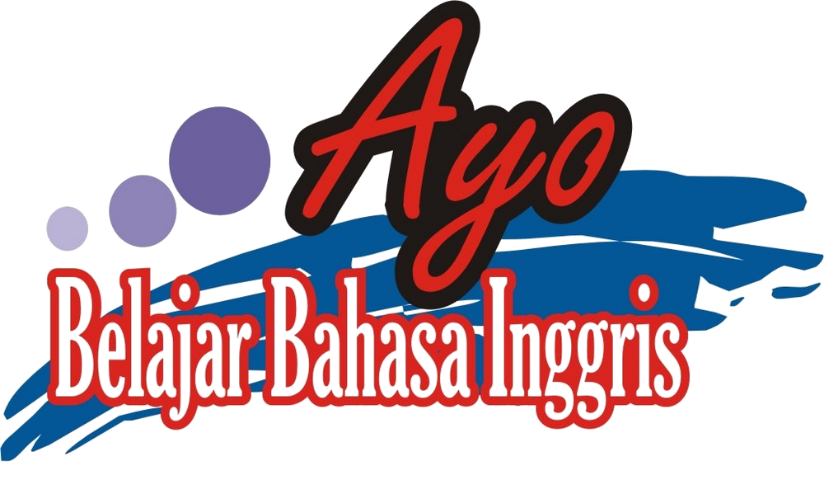 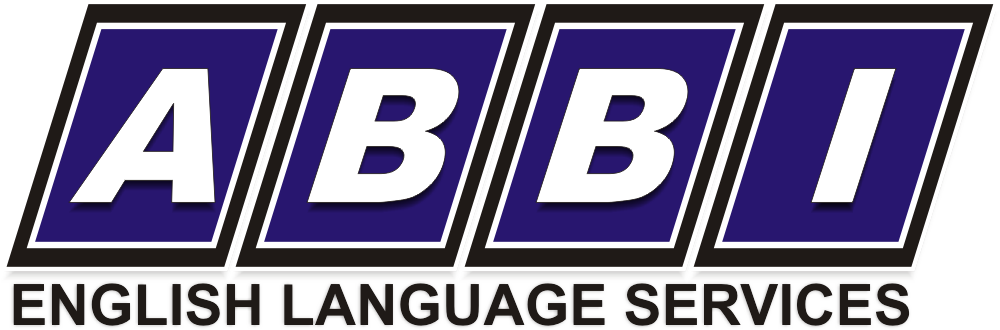 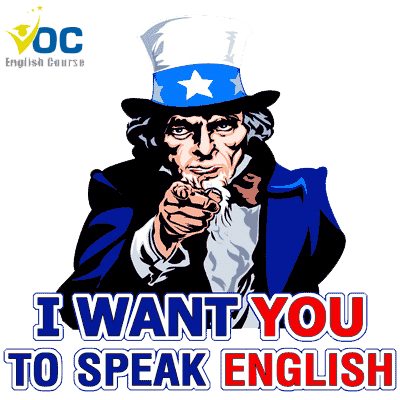 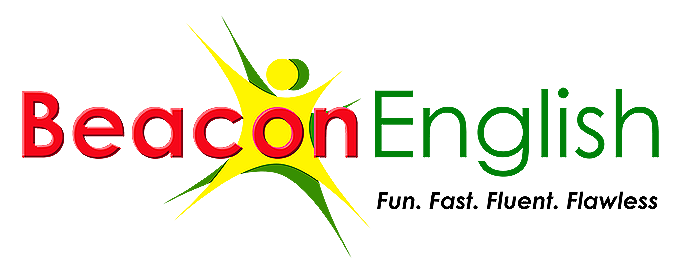 les
A great way to improve your Indonesian is to work in Indonesia as an English teacher. You could say, you are getting paid more for “les” !
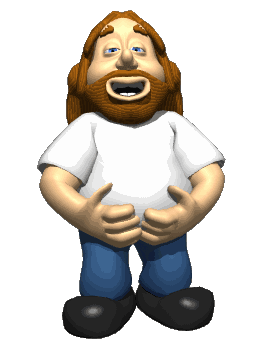 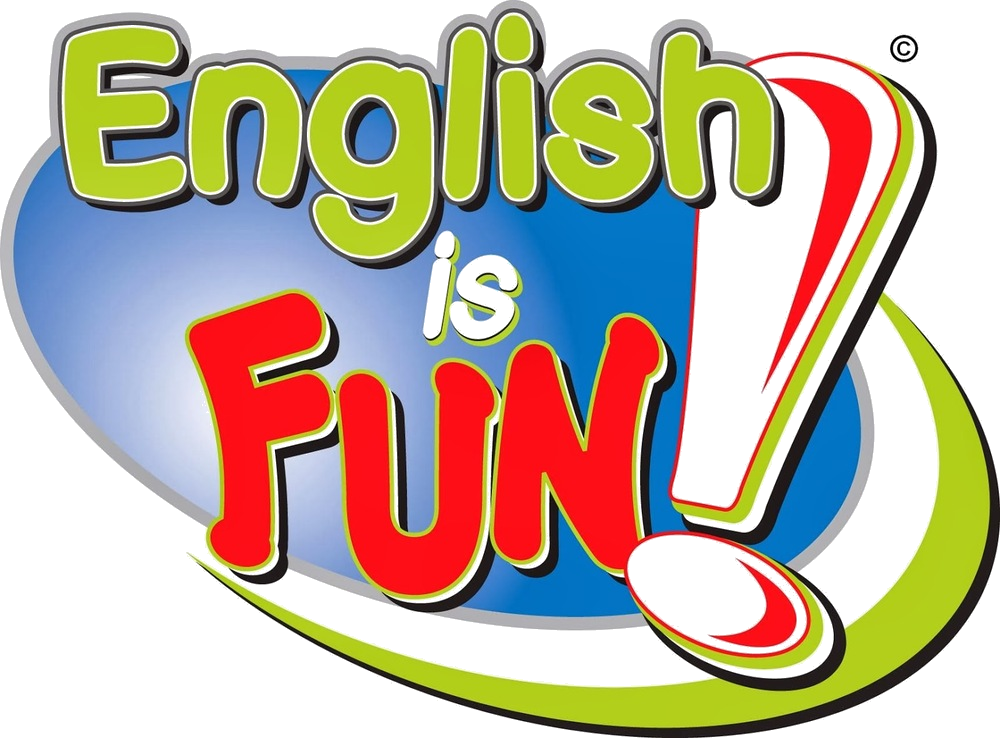 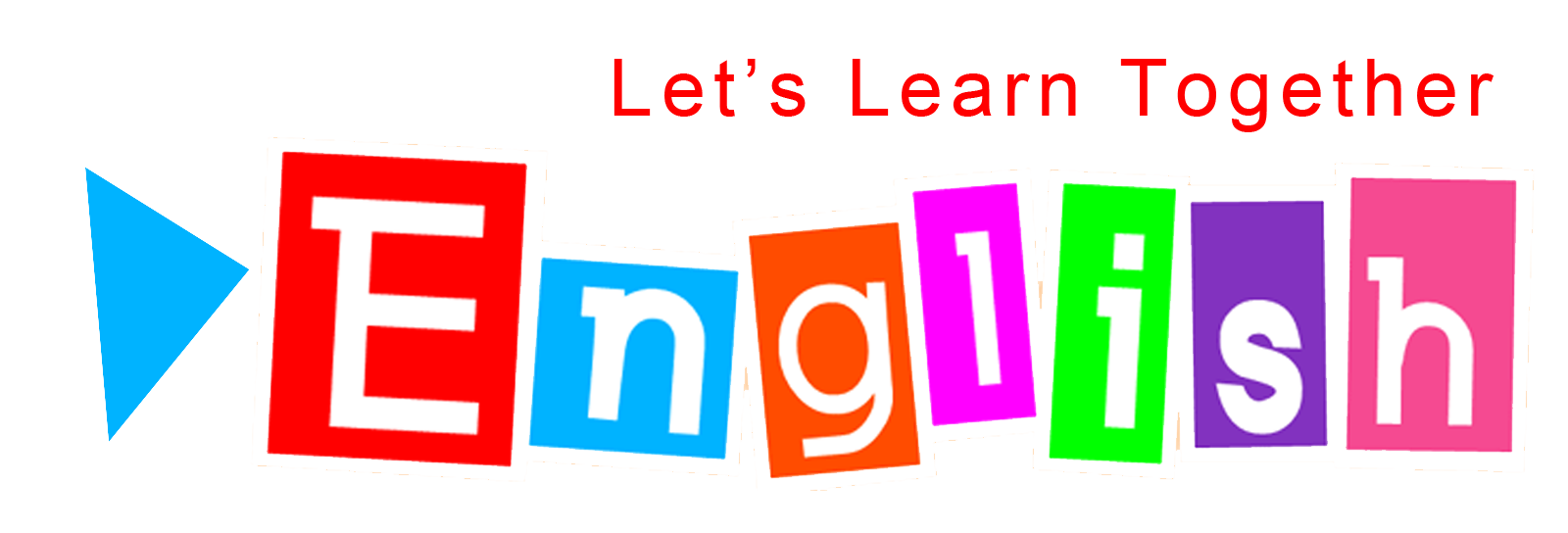